স্বাগতম
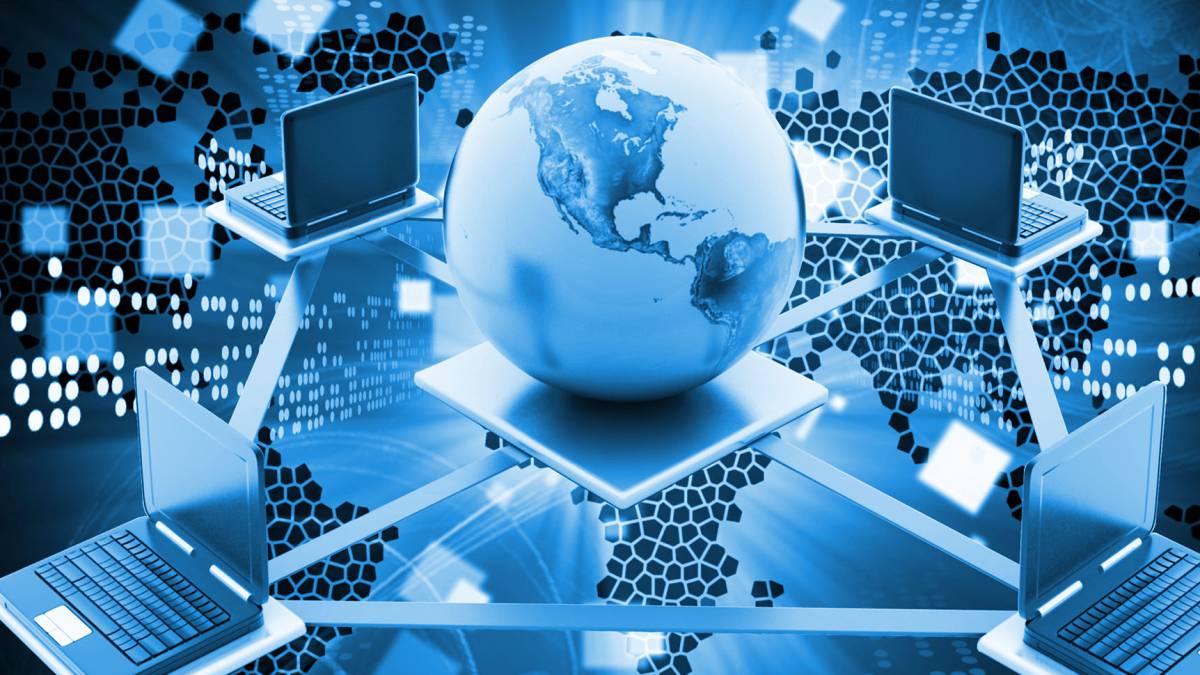 শিক্ষক পরিচিতি
পাঠ পরিচিতি
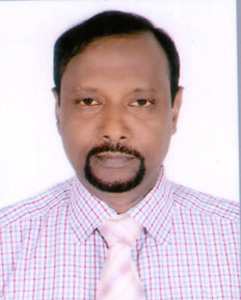 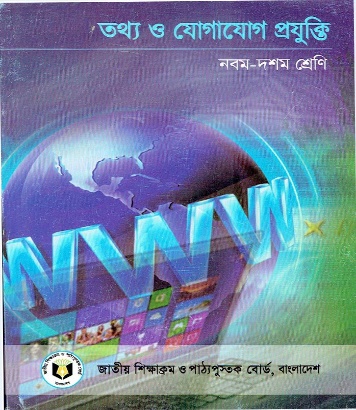 শ্রেণি: নবম-দশম 
বিষয়- তথ্য ও যোগাযোগ প্রযুক্তি
অধ্যায়  -  তৃতীয়
তথ্য ওযোগাযোগ প্রযুক্তি ও আমাদের বাংলাদেশ  
সময়ঃ ৪০ মিনিট
আব্দুল মালিক 
সহকারী  প্রধান শিক্ষক 
 মোহাম্মদ মকন উচ্চ বিদ্যালয় ও কলেজ 
দক্ষিন সুরমা , সিলেট
মোবাইল- 01৭১২৯৬১৮৯২
ছবিগুলো লক্ষ্য করি
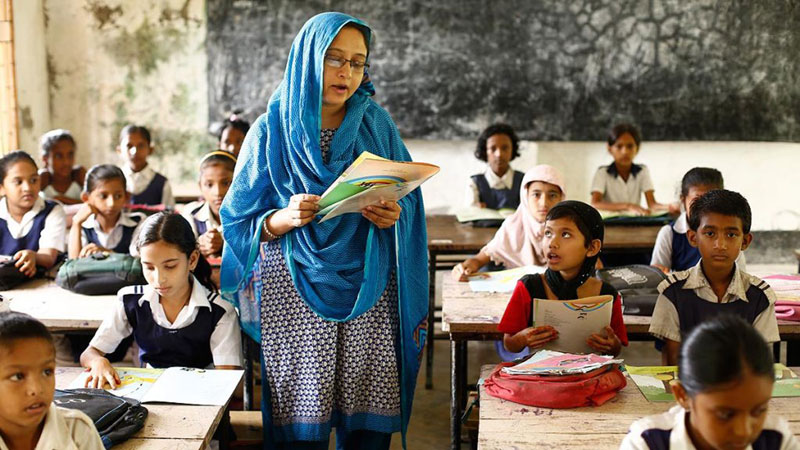 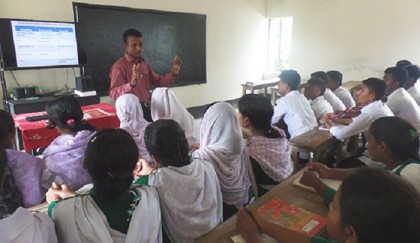 দুটি ছবির মধ্যে আমরা কি কোন পার্থক্য দেখতে পাচ্ছি ?
ছবিগুলো লক্ষ্য করি
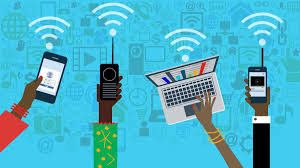 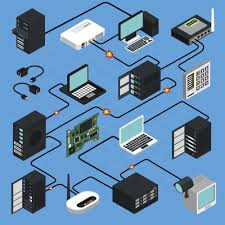 আমরা কি দেখতে পাচ্ছি
আজকের পাঠ
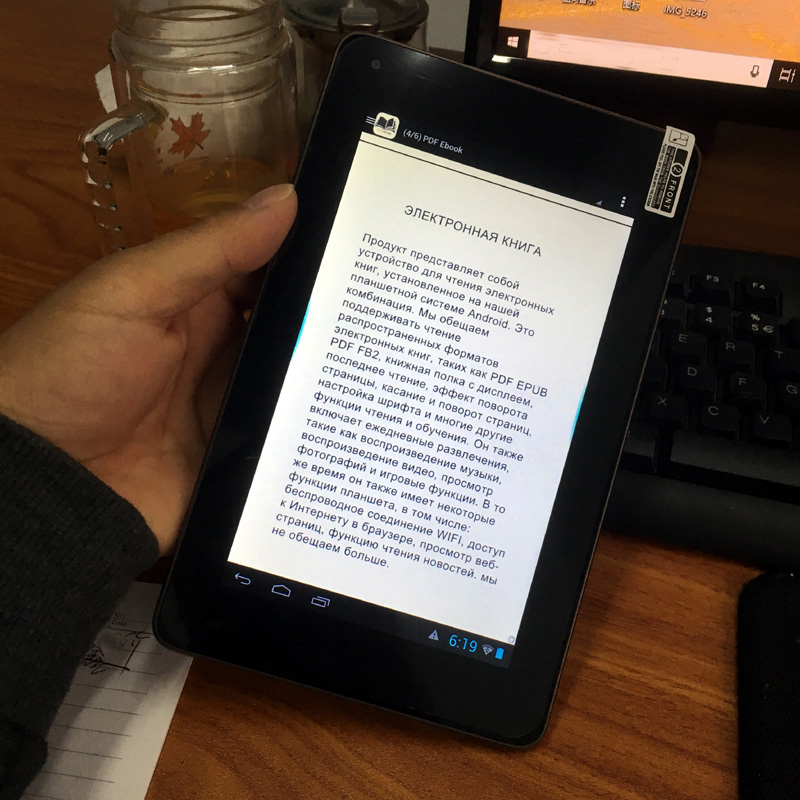 শিক্ষায় ইন্টারনেট
শিখনফল
এই পাঠ শেষে শিক্ষার্থীরা…
১। ইন্টারনেট কি বলতে পারবে।2। ইন্টারনেট থেকে কি ধরনের সেবা পাওয়া যায় তা বলতে পারবে।3। শিক্ষায় ইন্টারনেটের গুরুত্ব ব্যাখ্যা করতে পারবে।
শিক্ষায় ইন্টারনেট
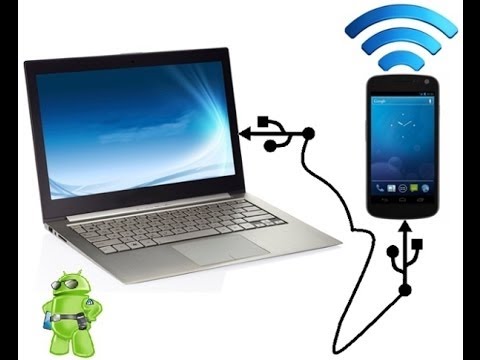 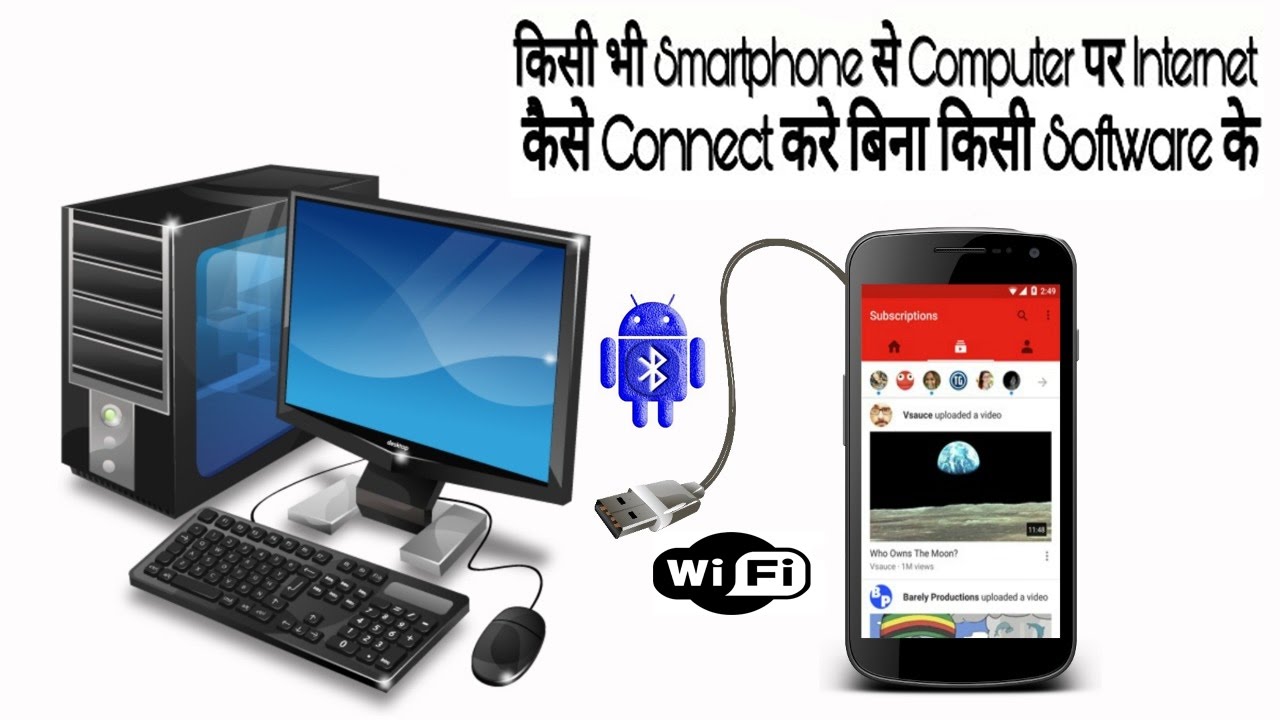 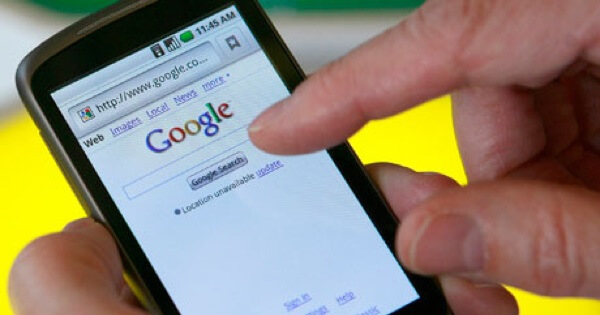 ইন্টারনেট ব্যবহার করতে হলে প্রথমে একটি কম্পিউটার কিংবা স্মার্ট ডিভাইস দরকার।
ইন্টারনেটে প্রবেশ
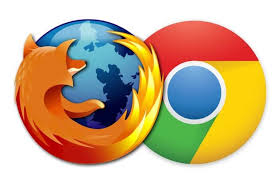 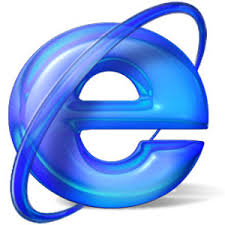 Internet explorer
Google  Chrome and Mozilla Firefox
ইন্টারনেটে প্রাপ্ত শিক্ষা বিষয়ক সুবিধাসমূহ
বই ডাউনলোড
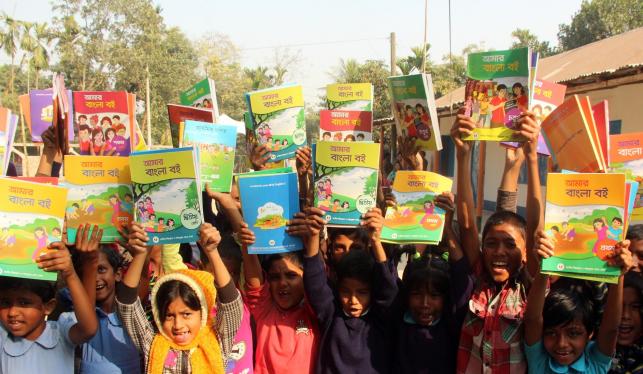 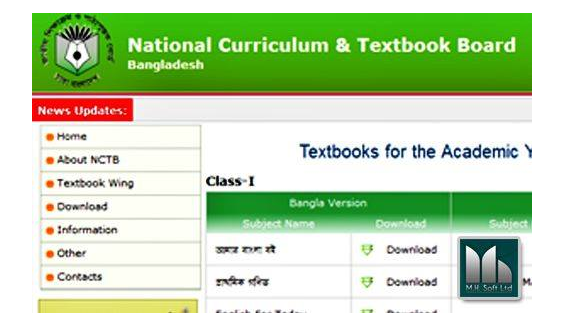 বই হারিয়ে গেলে বা নষ্ট হলে তোমরা কী করবে?
www.ebook.gov.bd
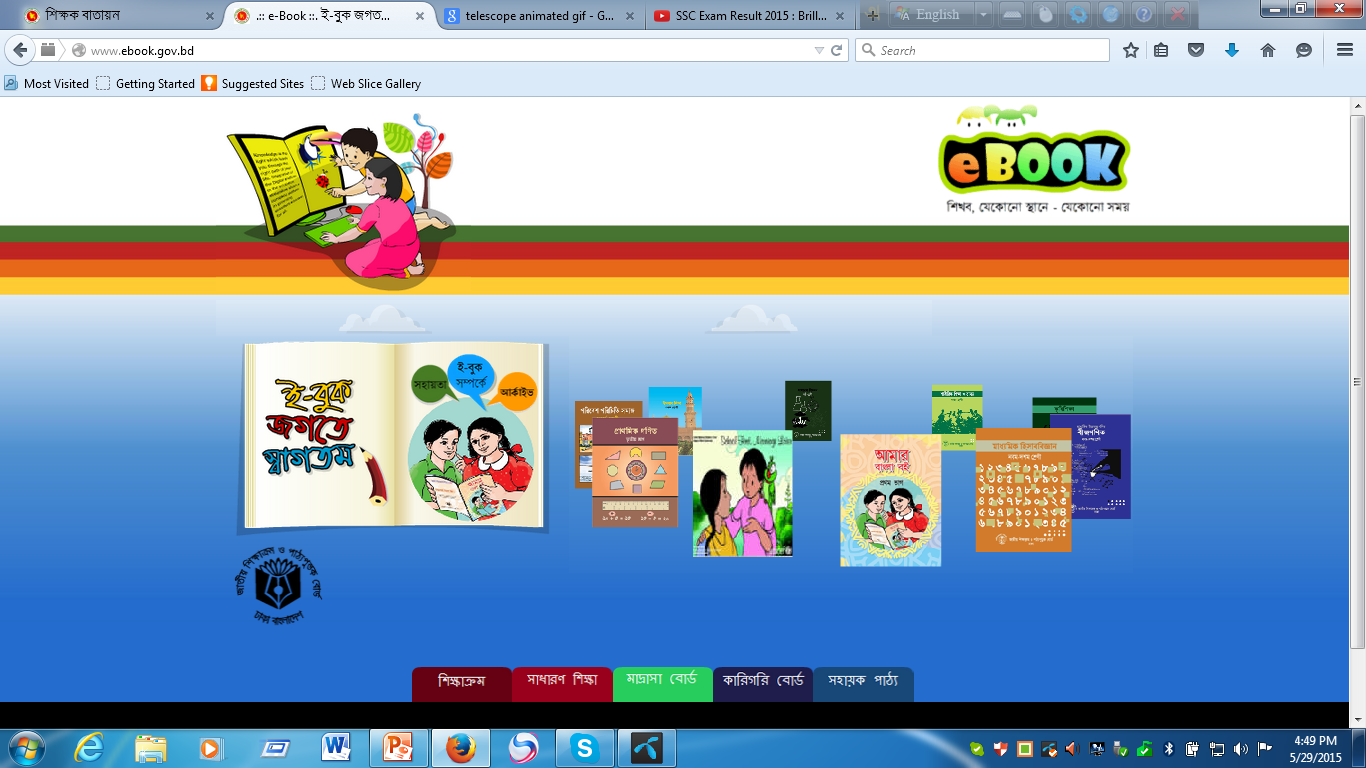 ইন্টারনেটে প্রাপ্ত শিক্ষা বিষয়ক সুবিধাসমূহ
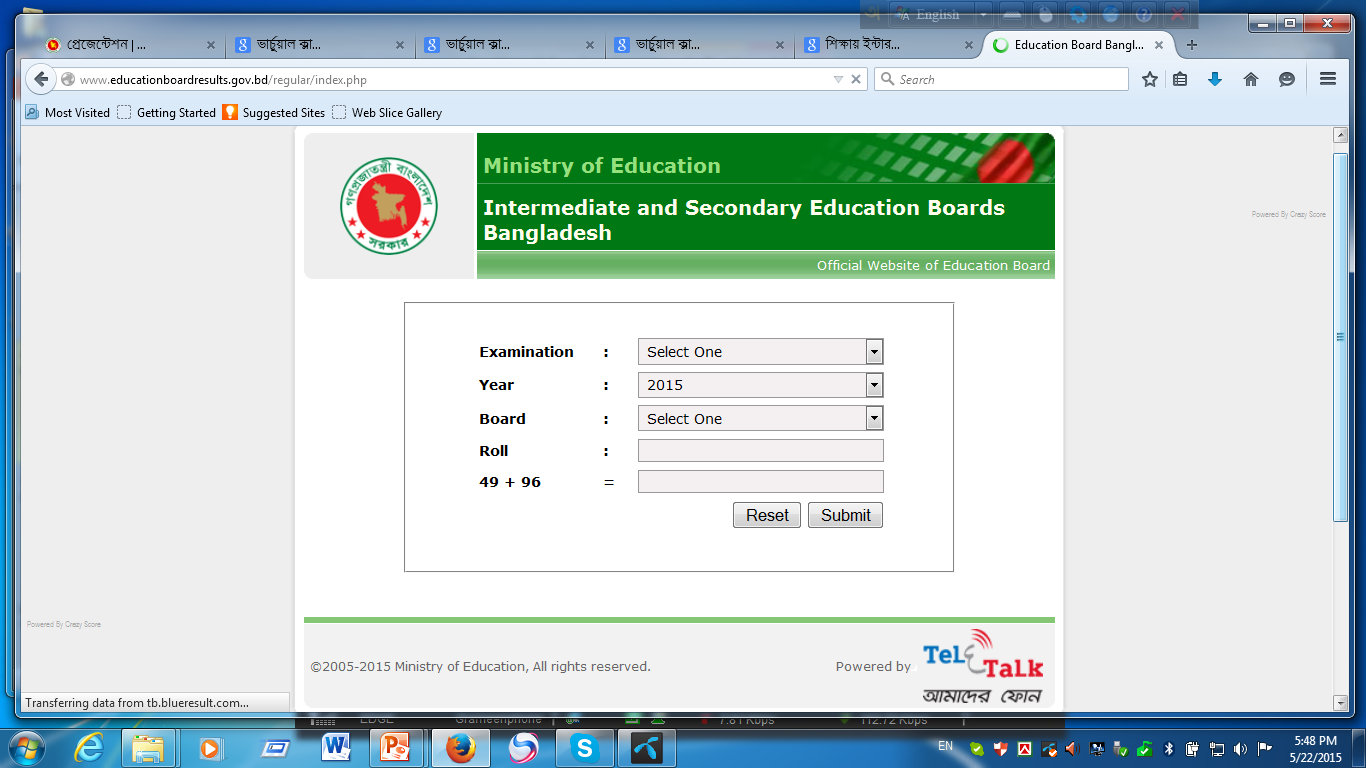 JSC/JDC, SSC, HSC পরীক্ষার ফলাফল এই ওয়েবসাইটে পাওয়া যায়।
ইন্টারনেটে প্রাপ্ত শিক্ষা বিষয়ক সুবিধাসমূহ
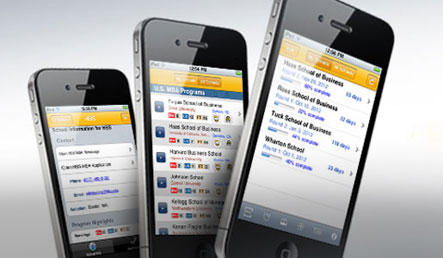 ভর্তির রেজিষ্ট্রশন করা যাচ্ছে ইন্টারনেট নির্ভর মোবাইলের মাধ্যমে।
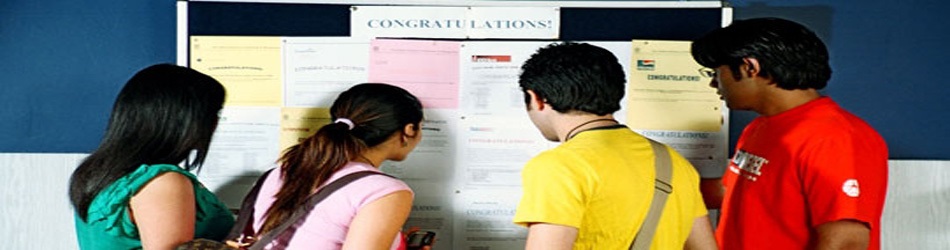 শিক্ষা সংক্রান্ত তথ্যের জন্য এখন আর নোটিশ বোর্ড দেখার প্রয়োজন পড়ে না।
ওয়েব ব্রাউজার ব্যবহার করে শিক্ষা সংক্রান্ত তথ্য অনুসন্ধানের জন্য প্রয়োজন ইন্টারনেট যুক্ত কম্পিউটার।
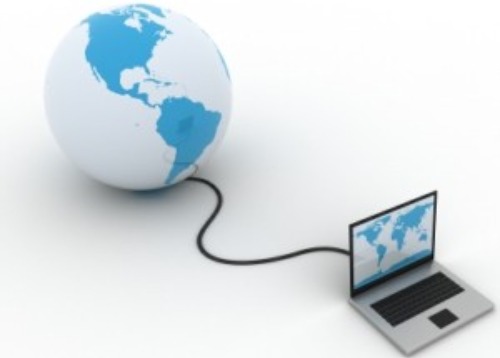 ব্যাংক একাউন্ট
ভোটার আইডি
পরীক্ষার ফলাফল
ইন্টারনেটের বহুবিধ সেবা
অতি সহজে বিদেশে কথা
ইউ,পি সেবা
কৃষি ক্ষেত্রে তথ্য
দ্রবের দাম
দলগত কাজ
ভবিষ্যতে শিক্ষায় তথ্য প্রযুক্তি কী কী পরিবর্তন আনতে পারে তার একটি তালিকা খাতায় লেখ।
মূল্যায়ন
১। স্কুল-কলেজের পরীক্ষার রেজাল্ট কোনটির মাধ্যমে খুব দ্রুত পাওয়া য়ায়?
(খ) ইন্টারনেট
(ক) রেডিও
(ঘ)  টেলিভিশন
(গ) পত্র পত্রিকা
২। ইন্টারনেটের মাধ্যমে…
(i) পাঠ্যবিষয়ে সহায়তা পাওয়া যায়
(ii) অনলাইনে ক্লাস করা যায়
(iii) ভর্তি কার্যক্রম সম্পন্ন করা যায়
নিচের কোনটি সঠিক?
(খ) i ও iii
(ক) i ও  ii
(ঘ) i, ii ও iii
(গ) ii ও iii
বাড়ির কাজ
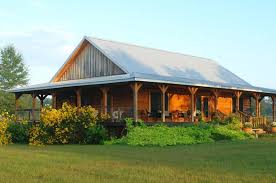 আমাদের শিক্ষা ব্যবস্থায় ইন্টারনেট কী 
রকম পরিবর্তন এনেছে? বর্ণনা লিখ।
সবাইকে ধন্যবাদ
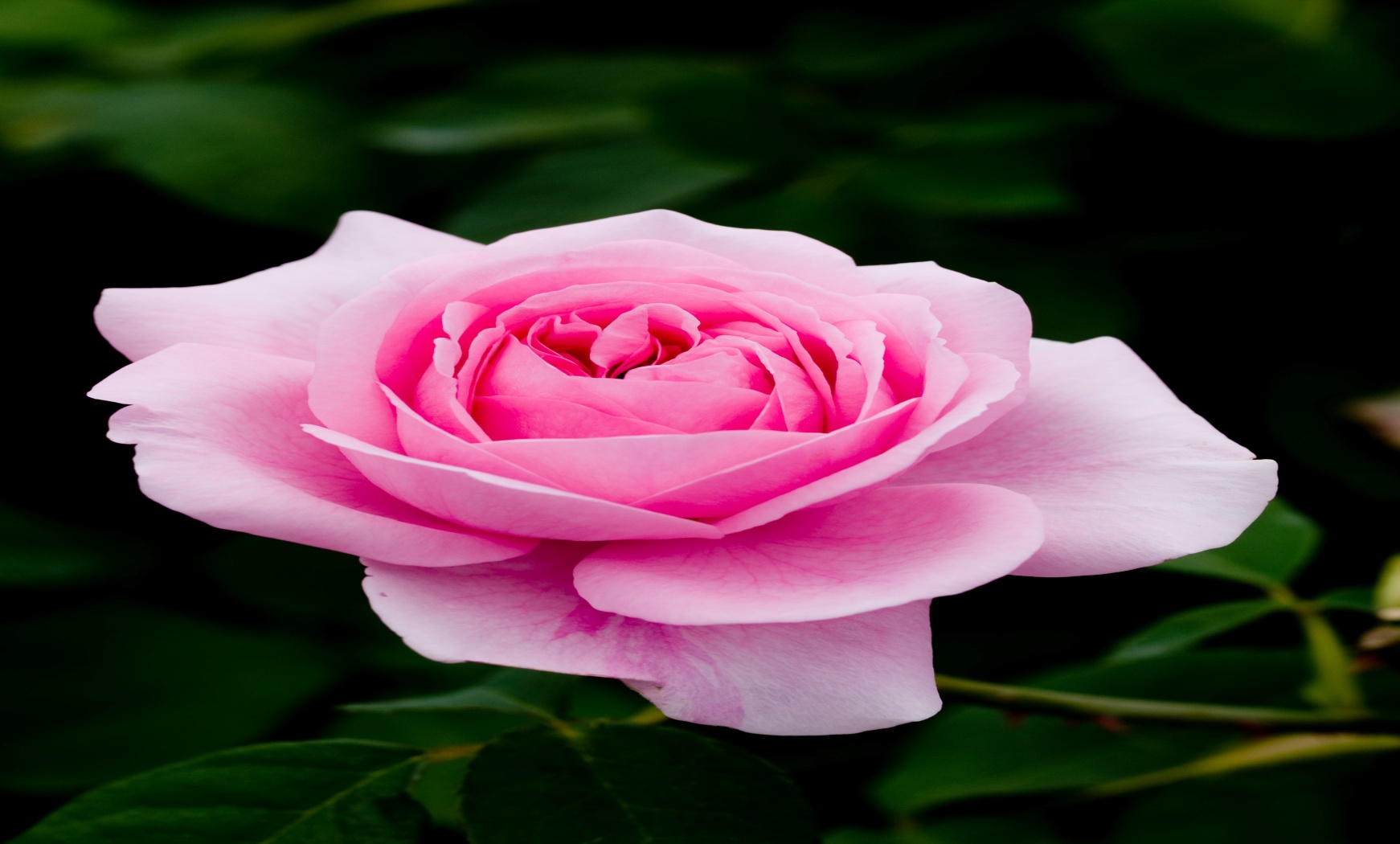